Indiferença
Pastoral Estudantil – APV
Pr. Fábio Moreno
Pensamento 
Ocidental
[Speaker Notes: Nossa forma de pensar e analisar as coisas nós herdamos dos gregos, No pensamento grego existe o abstrato, 
Um exemplo é quando você pede pra ambos definirem Deus.
O grego vai na ideia do transcendente, poderoso, chegamos ao ponto de quase não conseguir definir, porque vamos buscando essa definição no abstrato.
Por isso a primeira coisa que pensamos quando alguém diz: passar tempo com Deus. É que temos que ficar o dia todo lendo a bíblia ou até mesmo o dia todo ajoelhado orando e se possível dentro da igreja.]
Pensamento Oriental
[Speaker Notes: Já o pensamento hebraico, abstrato não existe, tudo é concreto. E quando se trata da definição de Deus o pensamento hebraico bíblico Deus é definido comparando-o ou até atrelando a coisas palpáveis e visíveis. O poder de Deus é descrito na forma como manifestada.
O pastor, um Exército, cuja voz é de trovão, Fortaleza, Cidade de Refugio.]
Pensamento Oriental Deus está relacionado com tudo
[Speaker Notes: Deus está em tudo, tudo está ligado a Deus. Eu vou pra guerra em nome de Deus, caso em nome de Deus, tenho filhos em nome de Deus, não há separação, por que o chão que eu piso é a mão de Deus. Tudo está relacionando a Deus. Esse é o pensamento bíblico.]
“Quer comais, quer bebais, ou façais outra coisa qualquer, faça para a glória de Deus”
1 Cor 10:31
[Speaker Notes: Paulo reflete esse pensamento ao escrever 1 Cor 10:31
Ali Paulo está colocando o pensamento hebraico, contextualizando, para uma galera de cultura grega.]
O Ser Humano = Um todo
[Speaker Notes: O Interessante é que quando vamos para o ser humano percebemos uma caracteristica única. No mundo ocidental, muito embora a pessoa tenha pensamento grego, compartimentado, o ser humano é um todo, tudo está ligado, emoções, vida espiritual, mente, corpo. Dentro do ser é impossível dividir. 
Impossível sua mãe morrer e no outro dia vir fazer uma prova de matemática sem problemas nenhum, como se nada tivesse acontecido porque uma coisa não tem nada a ver com a outra.
Claro que tem a ver, em nós tudo está interligado.]
O Ser Humano necessita do todo
[Speaker Notes: Não há um aspecto no ser humano que possa ser deixado de lado, tudo precisa ser suprido.]
Aspecto Espiritual
[Speaker Notes: Inclusive o Aspecto Espiritual
Se você largar um bebê numa floresta e depois de trinta anos voce voltar lá, ele estará adorando alguma coisa.]
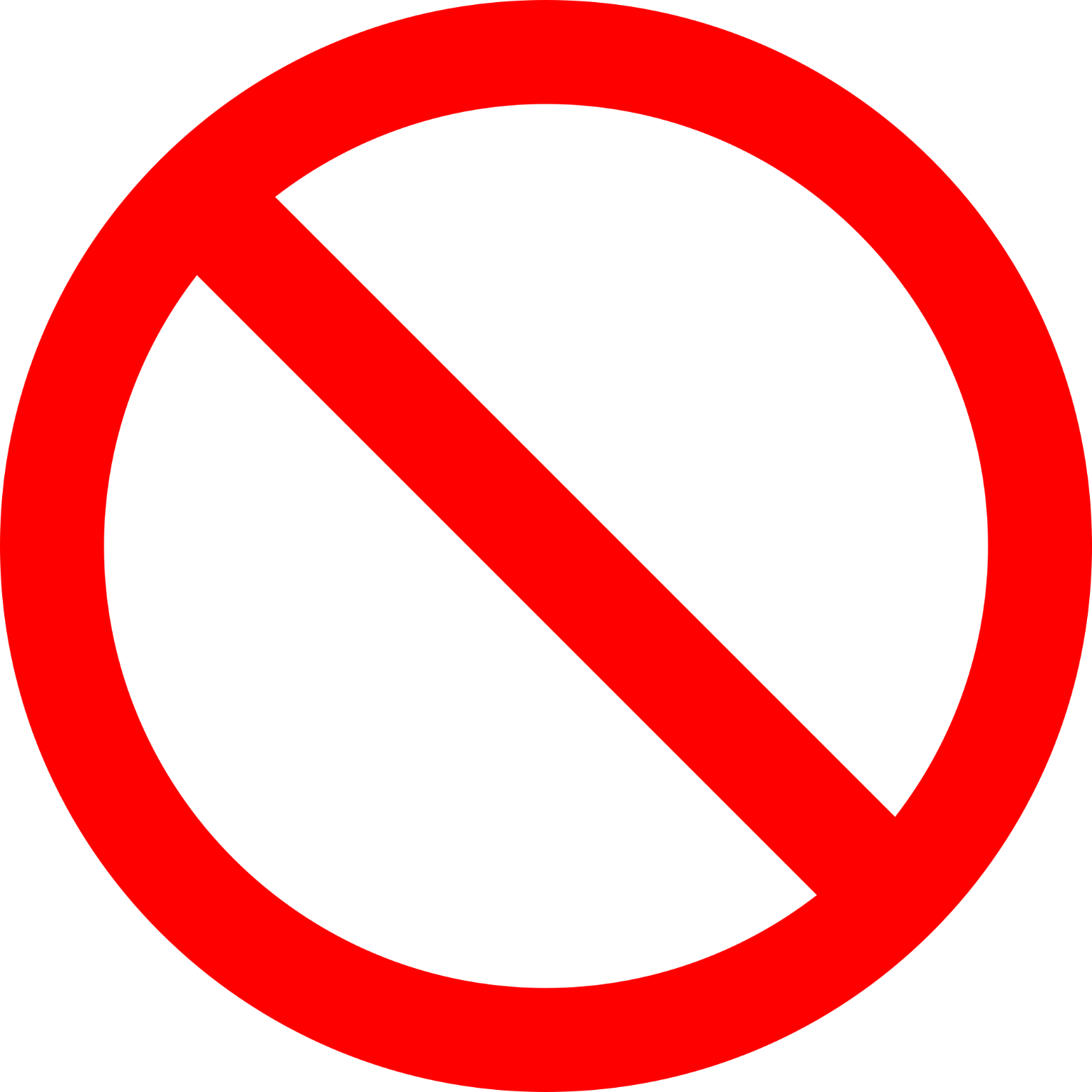 [Speaker Notes: Não dá pra ficar indiferente a isso]
Por que é assim?
Deus colocou a eternidade no coração do homem
Ec 3:11
[Speaker Notes: A Bíblia propôe uma razão.
Nós temos isso dentro de nós, buscamos a eternidade, buscamos a vida, buscamos o contato com algo maior do que nós.]
Vazio
[Speaker Notes: Essa busca é tão forte que podemos preencher nossa vida com tudo, mas ainda assim continuar com um vazio dentro de nós. Cada coisa tem o seu lugar. O problema é que as vezes sabemos o que está faltando, mas não queremos assumir, admitir, e continuamos tentando preencher com outras coisas.]
Fugindo de Jesus
[Speaker Notes: Sentimos necessidade dele, mas muitas vezes corremos em outra direção, procurando preencher nossa vida com outras coisas.
Viagens, roupas, celulares e outros eletronicos, escondemos atras de uma maquiagem, bebidas, baladas, beijos e sexo.
Tentamos ficar indiferentes a ele.]
Só tem uma pessoa que realmente te preenche
[Speaker Notes: Mas somente ele pode preencher esse espaço dentro do seu coração.]
Ele está sempre perto
[Speaker Notes: E ele está bem pertinho de você agora.]
Andar com ele é uma escolha tua
[Speaker Notes: Mas andar com ele é escolha sua.]
Só existem dois caminhos
[Speaker Notes: Lembre-se só existem dois caminhos, ou você está com ele ou….]